Retta tangente  e differenzialerisposte e commenti all’attività
1
Stefano Volpe, 2022
Problema 1
Quesito a
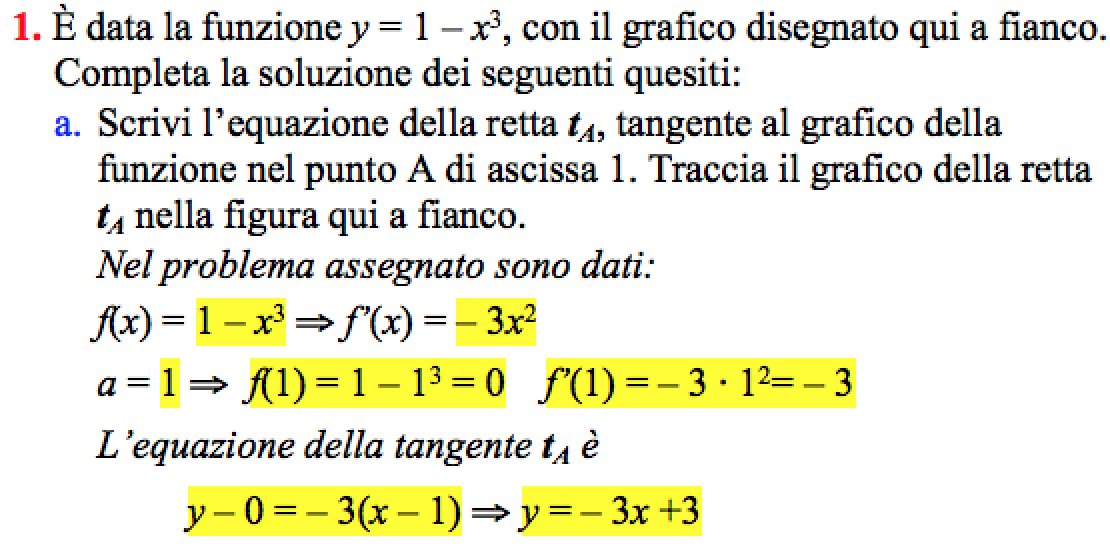 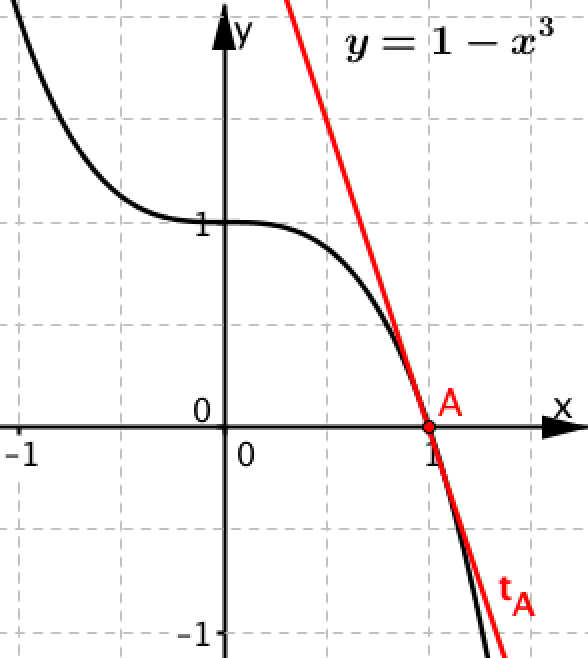 Stefano Volpe, 2022
2
Problema 1
Quesito b
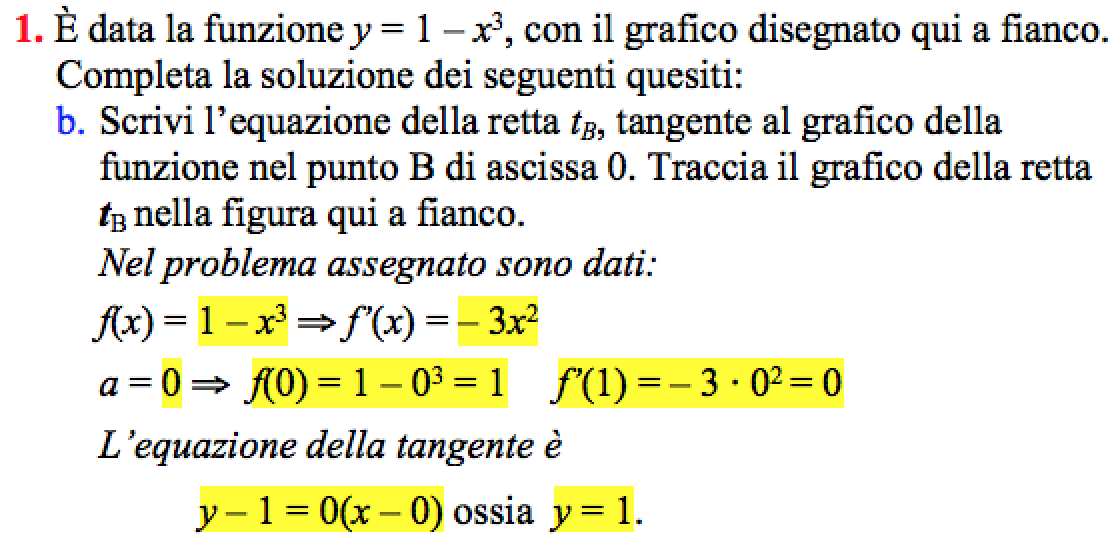 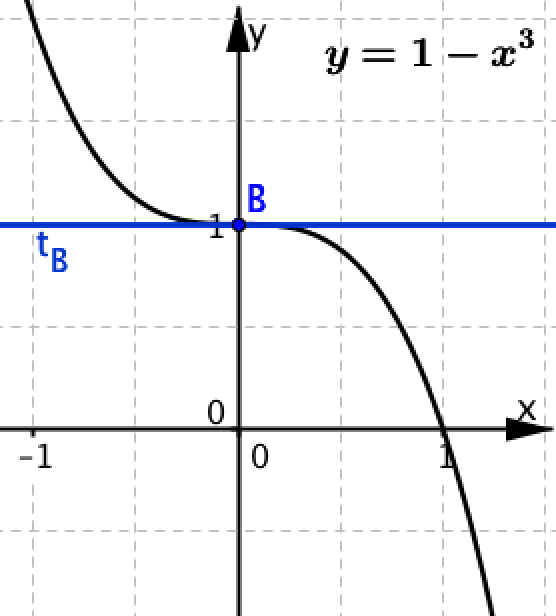 tB è parallela all’asse delle x e passa per B(0; 1); posso scrivere direttamente l’equazione y = 1.
Applicare la formula generale è un procedimento corretto, ma più lungo.
Stefano Volpe, 2022
3
Problema 2
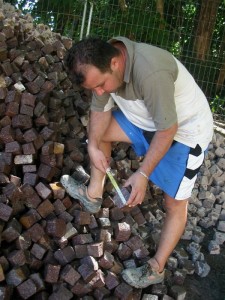 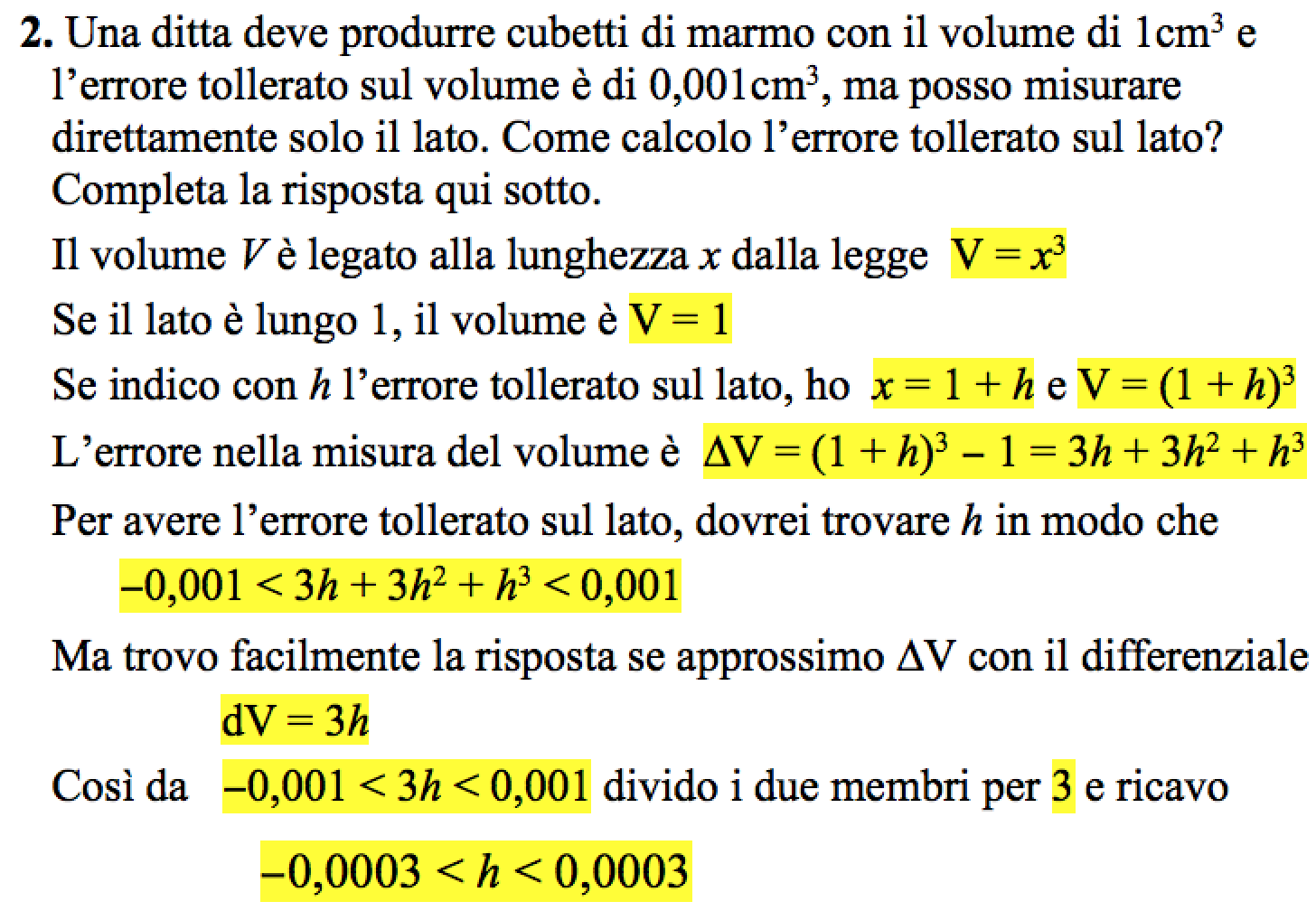 Stefano Volpe, 2022
4
Valutare l’errore
Visualizzo geometricamente l’errore che commetto quando approssimo ΔV con dV
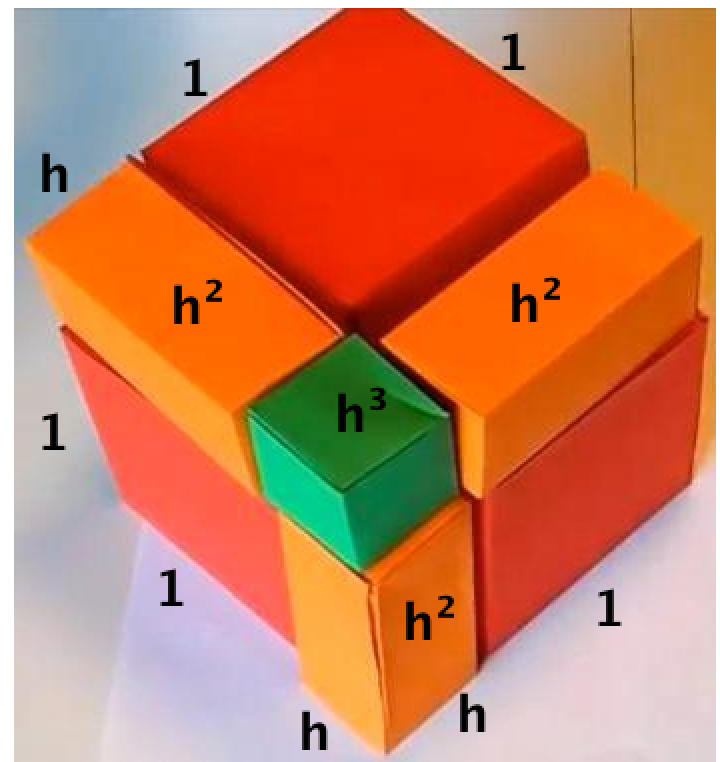 V = x3         a = 1
1 + ΔV = 1 + 3h + 3h2 + h3
1 + dV = 1 + 3h
Valuto l’errore in qualche caso numerico
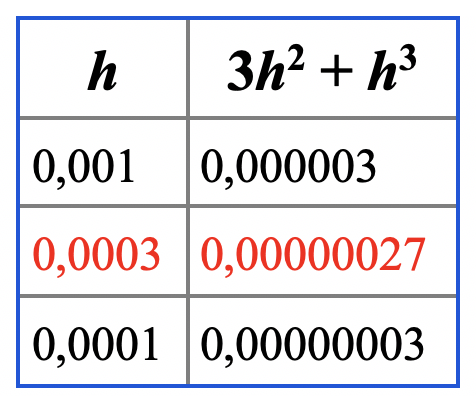 5
Stefano Volpe, 2022